Прогулка
Зимняя прогулка
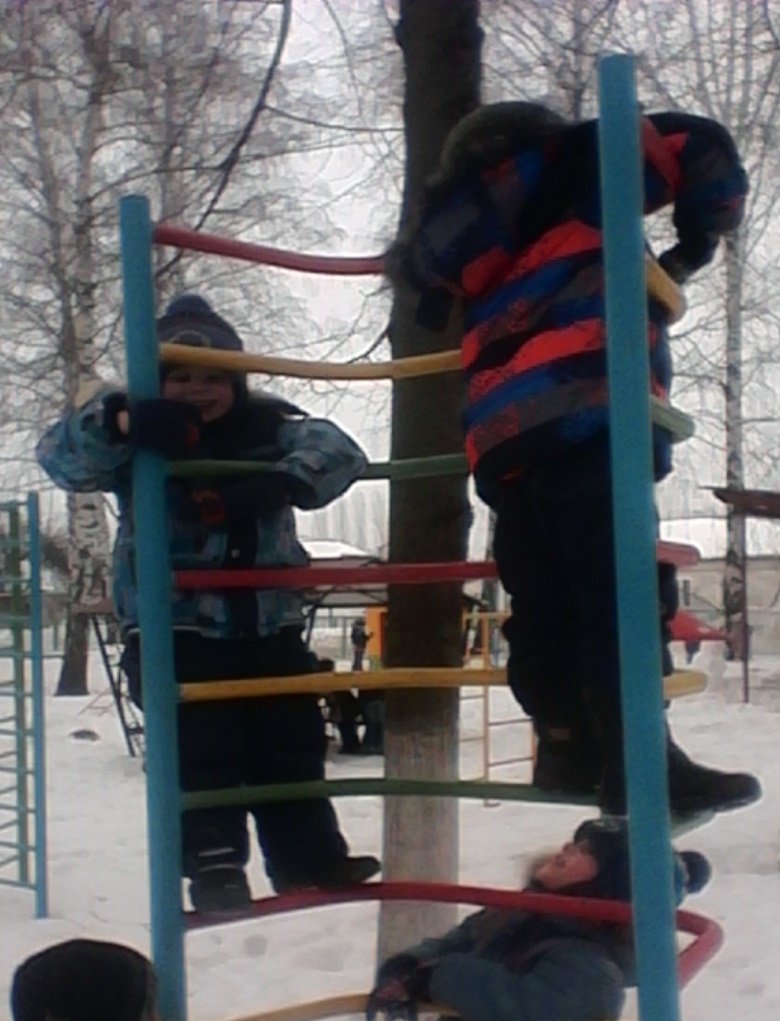 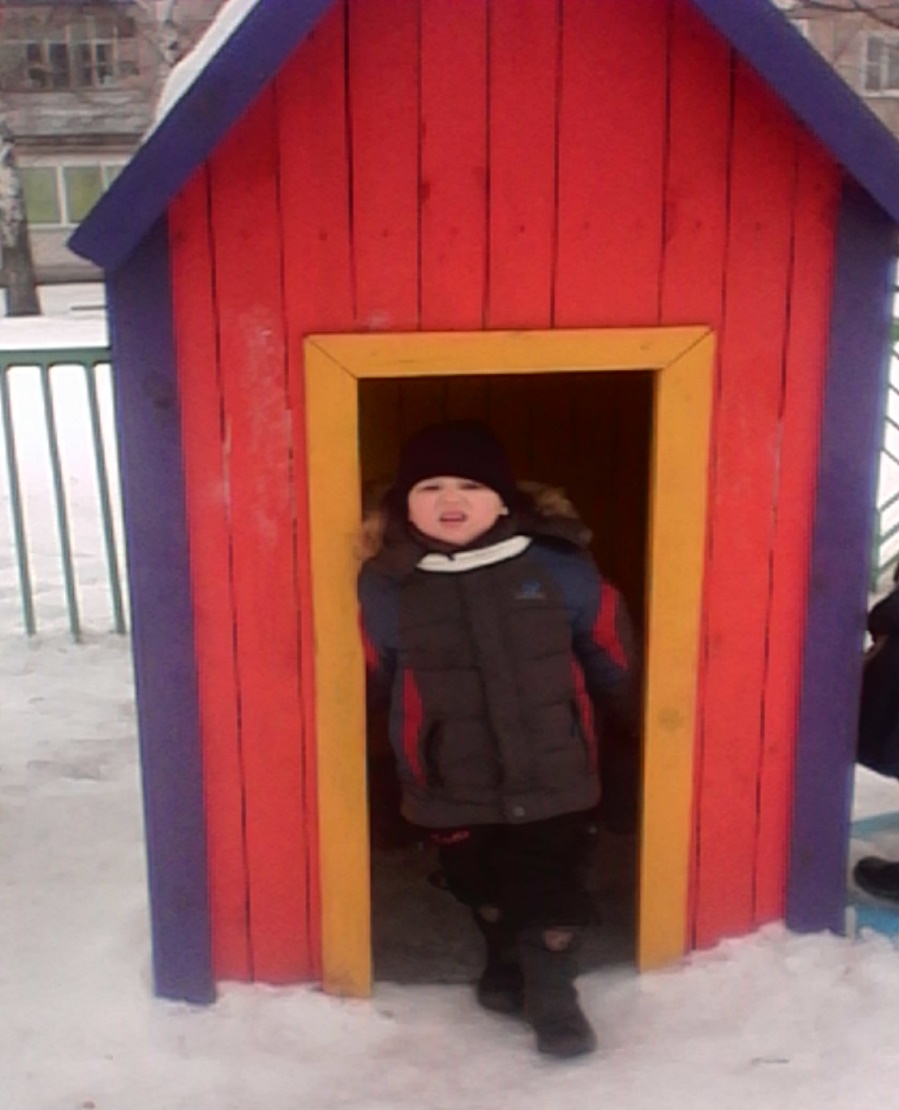 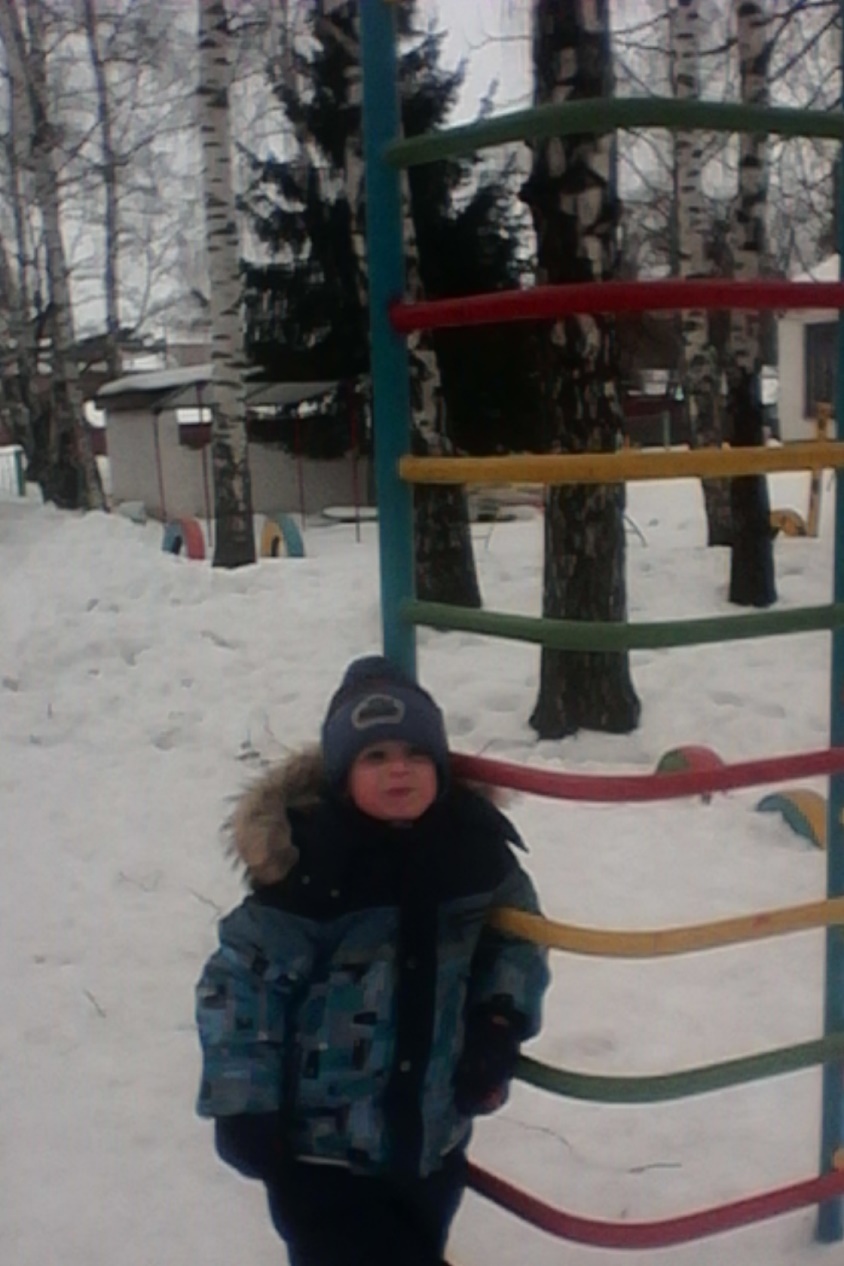 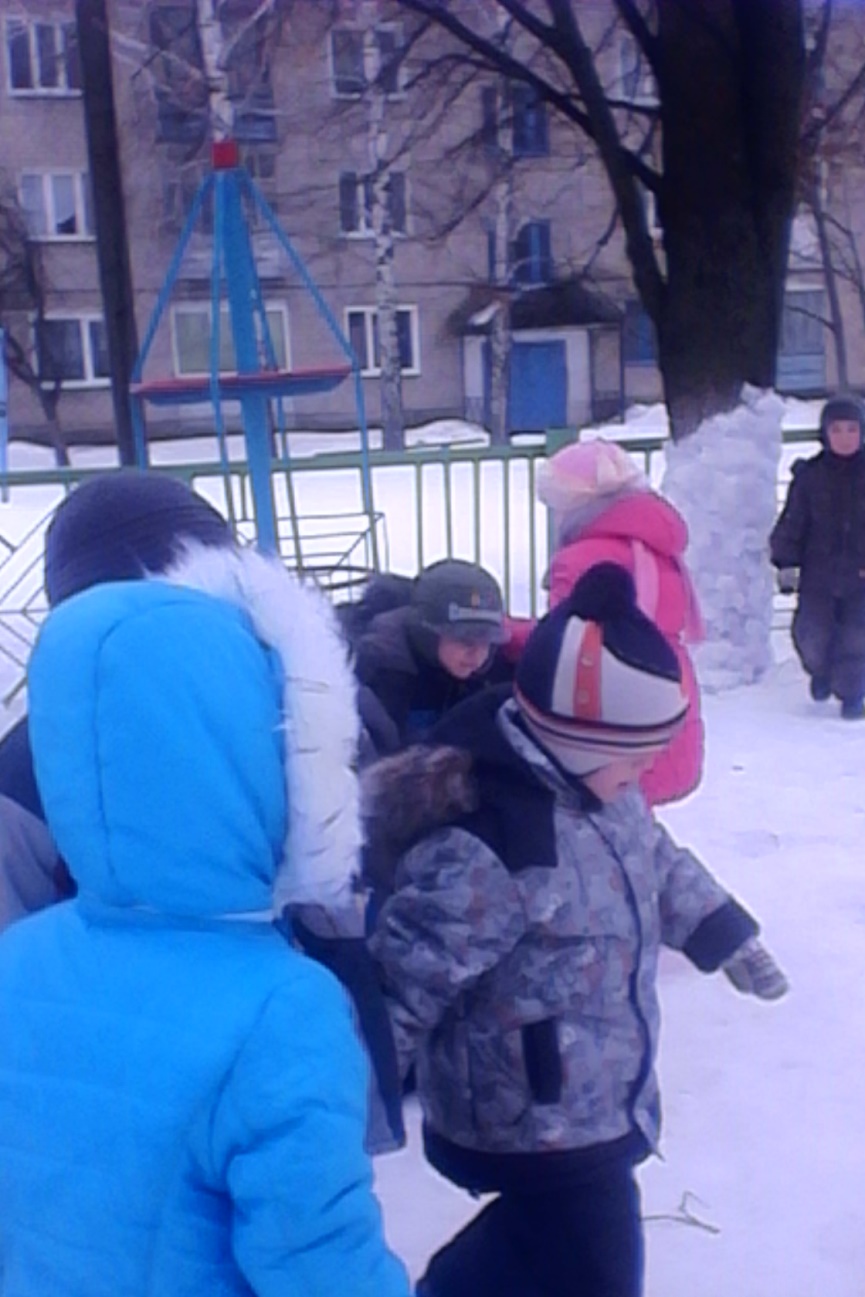 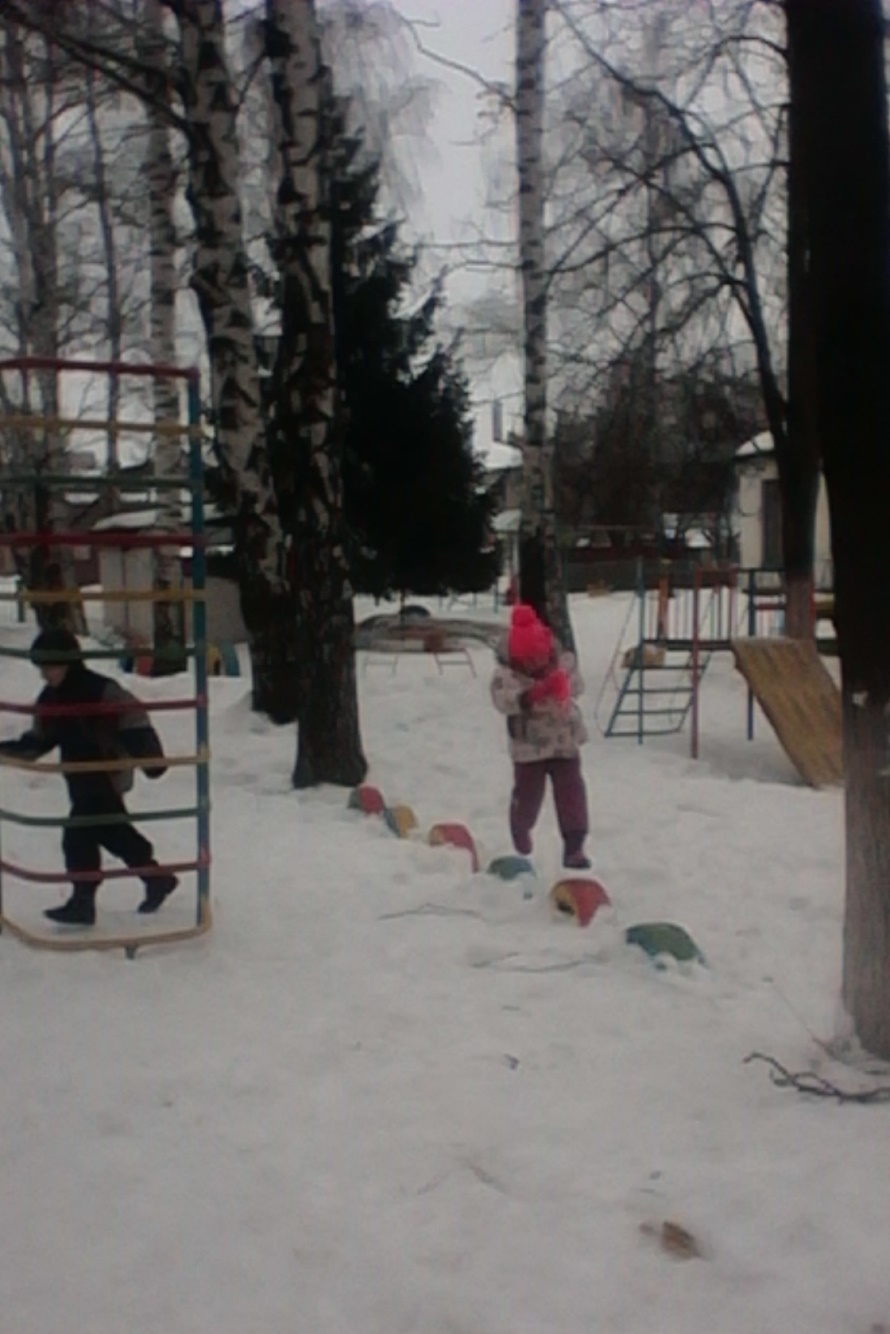 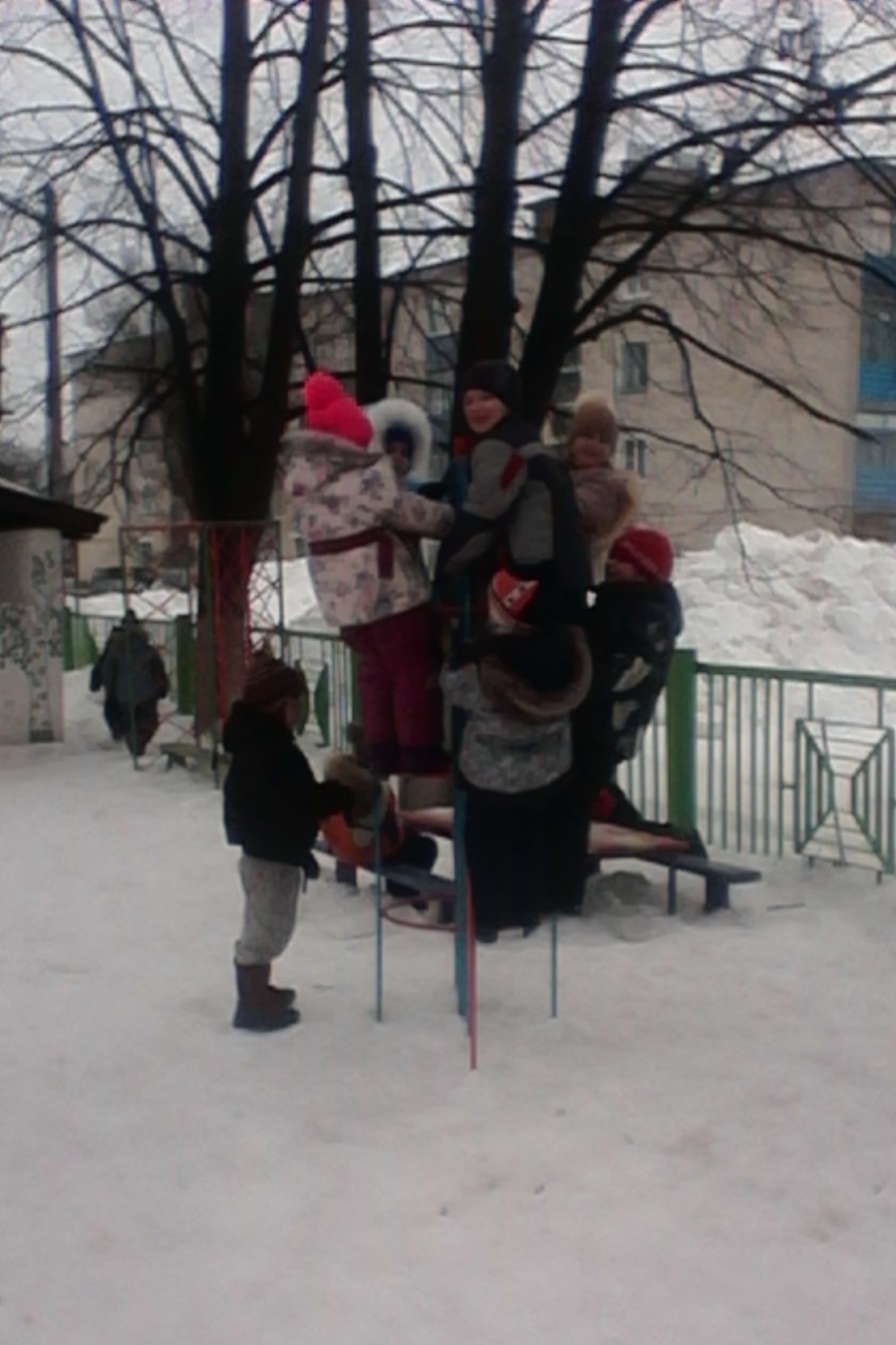 Прогулка весной
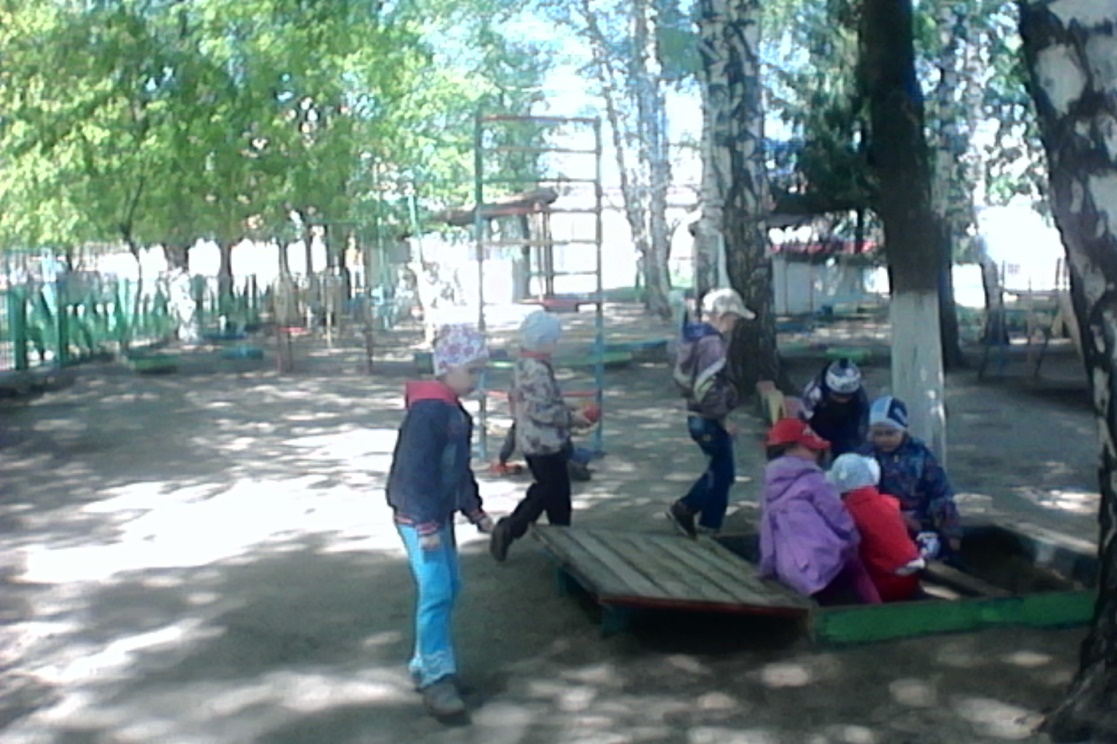 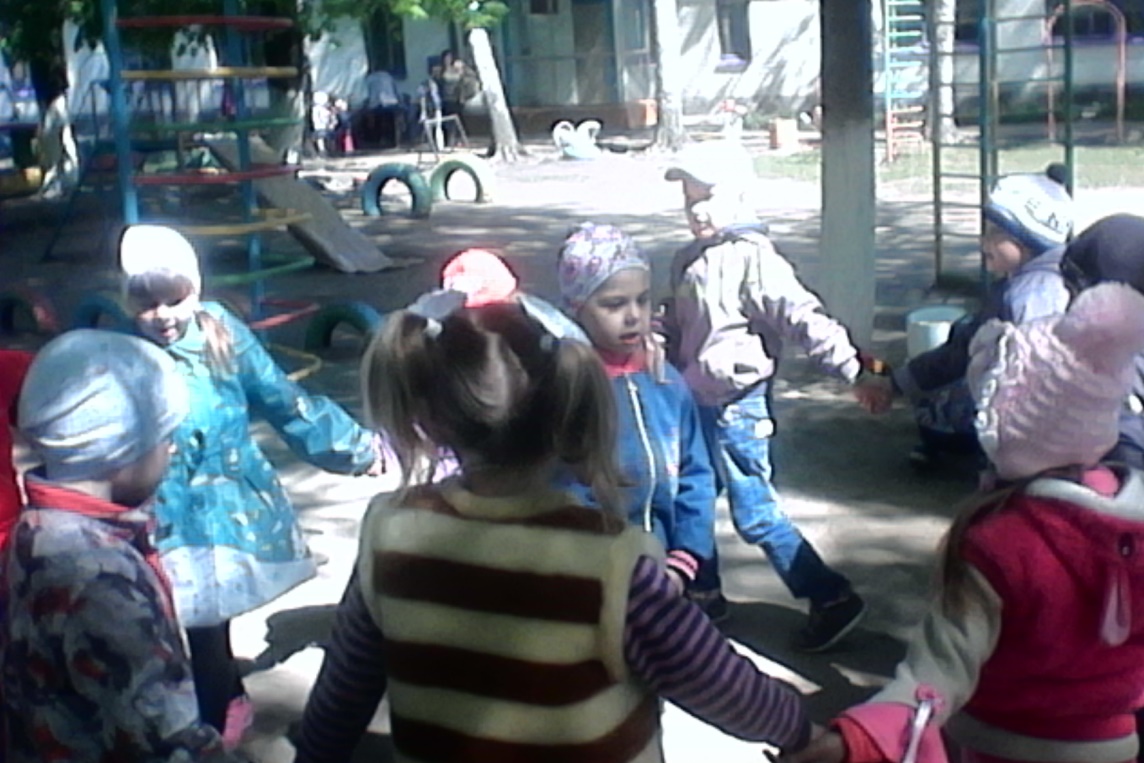 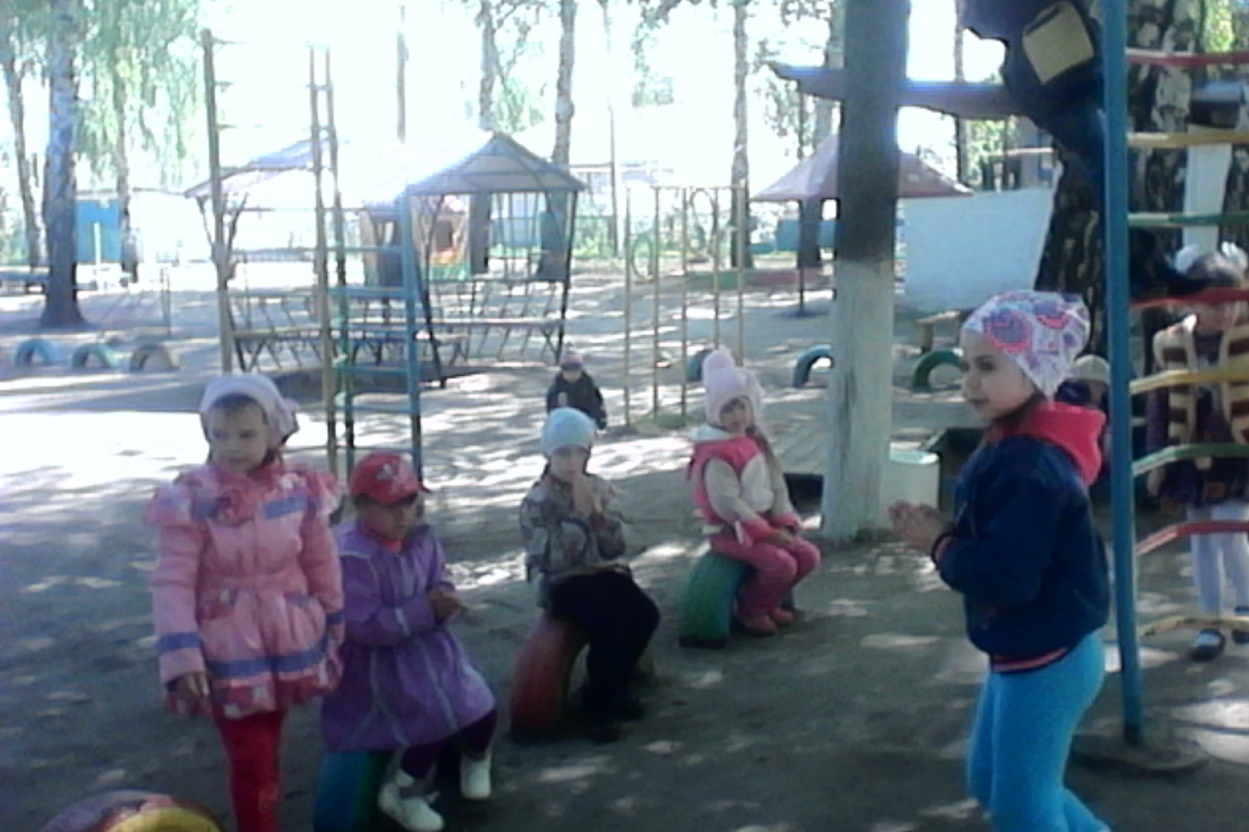 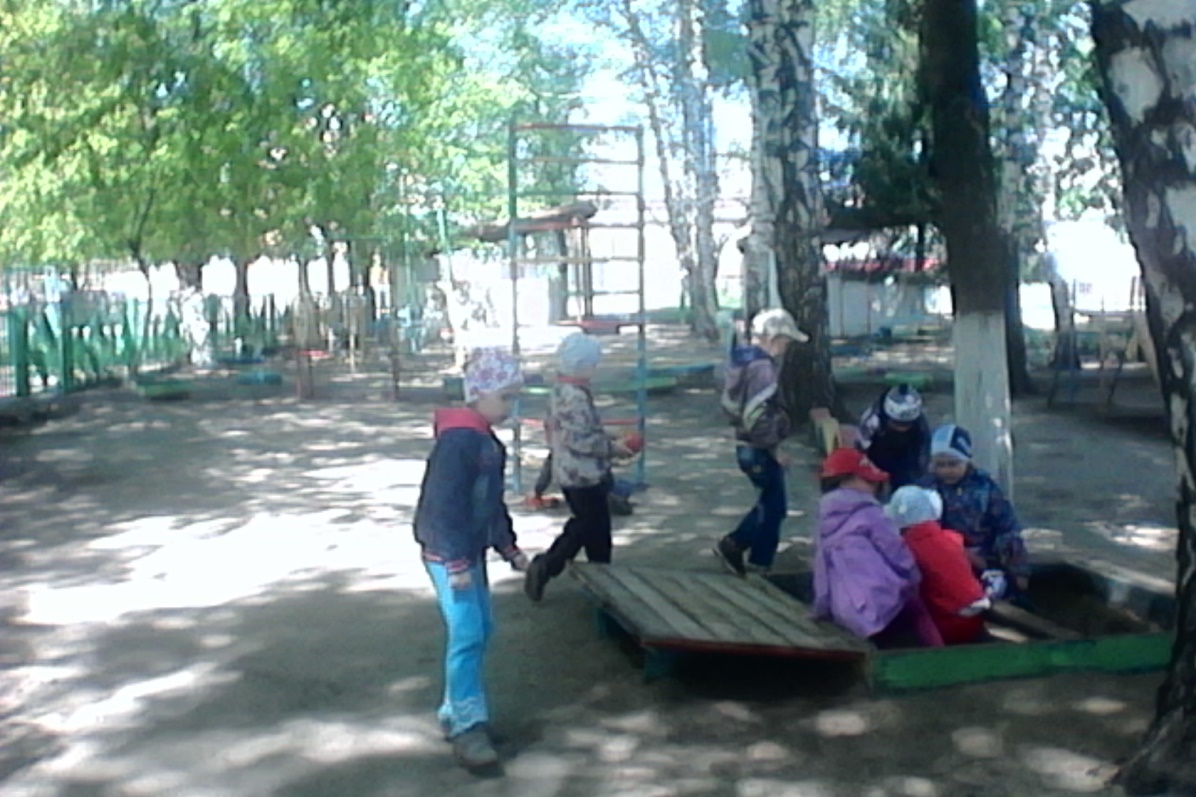